Проект для детей 3-4 лет«Назови сказку и её героев»
Выполнила:  воспитатель 1 младшей 
               группы «Ромашка»
                                   Емельянова Марина Юрьевна. 
МДОУ №7 с. Осташёво, Волоколамский район, 
Московской области
Цель:
Расширять знания детей о русских народных сказках*Развивать умение узнавать и называть сказочных героев*Развивать связную речь, умение понимать вопросы и отвечать на них* Развивать умение подпевать за воспитателем
сегодня К нам в гости пришёл колобок. Он предлагает вам вспомнит русские народные сказки. Согласны? Тогда начинаем.
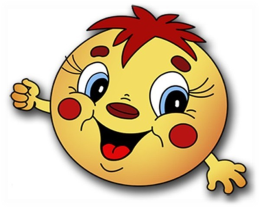 Как называется сказка? Кого вы видите?
Как называется эта сказка? Что делает лиса?
Как называется сказка?Кого вы видите? Что делает Зайчик?
Как называется сказка? Назовите героев?
Какая сказка?Кого встретил колобок?Что делает колобок?
Как называется сказка? Что делает медведь?
Как называется сказка? Назовите героев?Что они делают?
Какая это сказка?Назовите её героев?
А эту сказку вы узнали?Как она называется?Кого вы видите?
А это опять сказка?Что делает волк? Что делает заяц?Что делает лиса?
Как называется эта сказка?
Какая это сказка?Как зовут медведей?
Ребята! Мы с вами вместе путешествовали по сказкам. Мы вспомнили наши любимые русские народные сказки. Вы все молодцы! А лиса то колобка не съела. Он успел от неё уйти!  Колобок позвал своих друзей и вместе с ними пришёл к вам!
Кого привёл колобок?Давайте вместе с колобками споём песенку. Которую он пел в сказке.
Всем спасибо!